Production of 5-Hydroxymethylfurfural from Biomass-Derived Carbohydrates
BRC Science Highlight
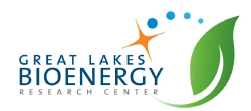 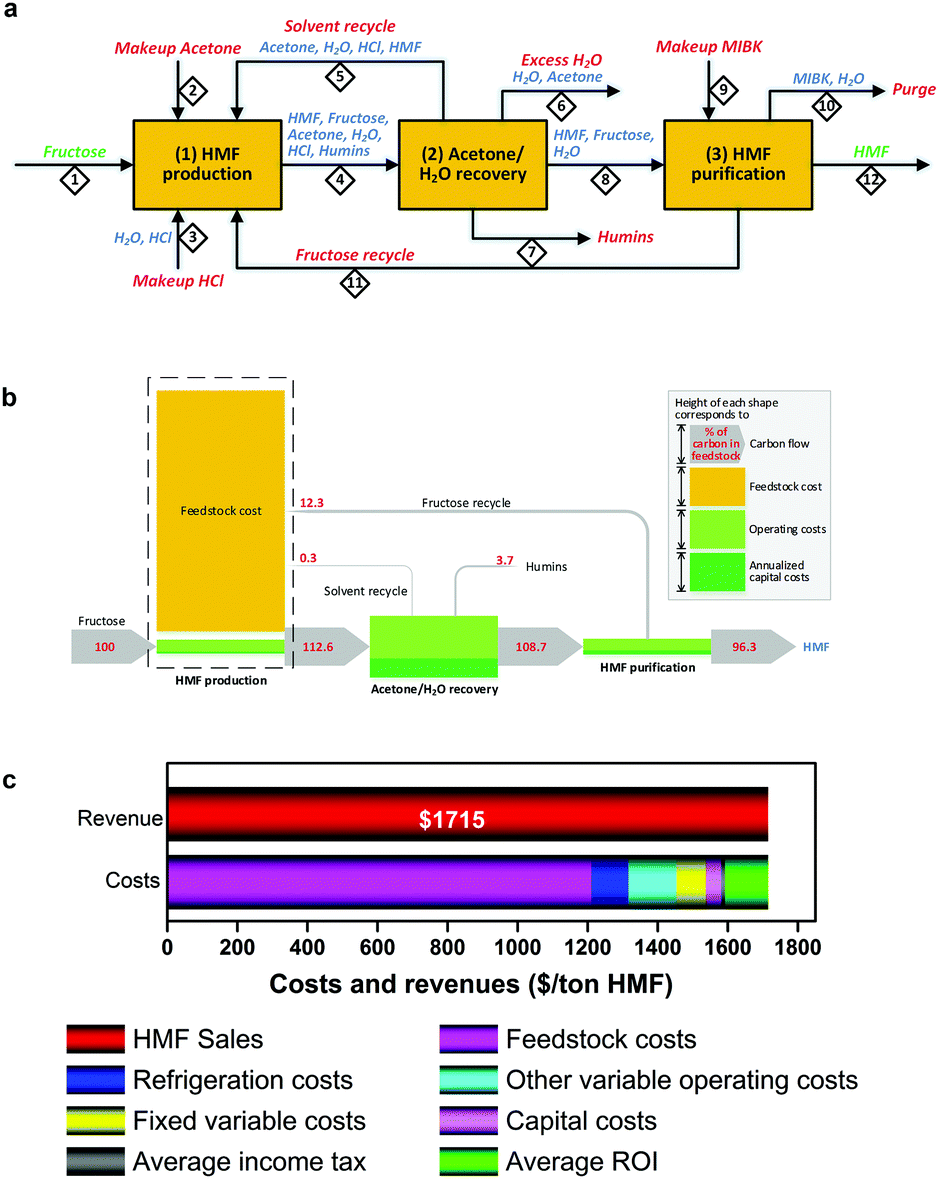 Objective 
To transition away from fossil-fuel derived chemicals and products, cost-competitive alternatives must be developed. 
In this work, GLBRC scientists developed a process by which the valuable platform chemical 5-hydroxymethylfurfural (HMF) is produced from fructose or glucose.
Approach  
An inexpensive solvent system comprised of acetone and water is used in the conversion and separation of fructose and glucose to HMF.
Process models starting with both fructose and glucose were developed and techno-economic analysis was performed.
Result/Impacts
Production of HMF from fructose can be achieved at at high yields (>90%) and with excellent carbon balance (>95%).
HMF can be easily separated with high recovery (96%) and purity (~99%). 
HMF production from fructose could be integrated into existing high fructose corn syrup production.
Process economics for the production of HMF from fructose. (a) Process model (b) Sankey diagram for HMF production processes and (c) costs and revenues. ROI, return on investment.
A.H. Motagamwala, et al., “Solvent system for effective near-term production of hydroxymethylfurfural (HMF) with potential for long-term process improvement.” Energy & Environmental Science (2019). [DOI: 10.1039/C9EE00447E]
GLBRC May 2019
[Speaker Notes: Notes:
text

Title again:
Text 1-2 sentence summary?]